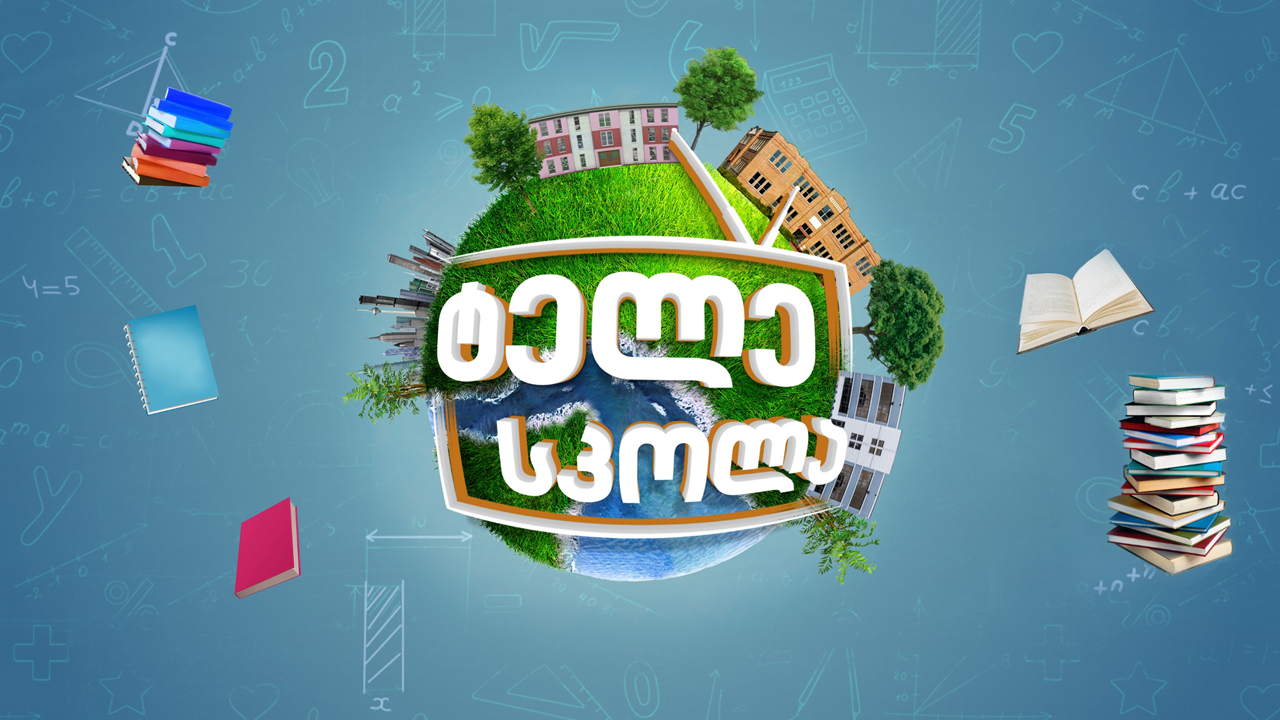 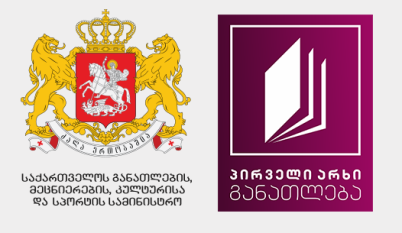 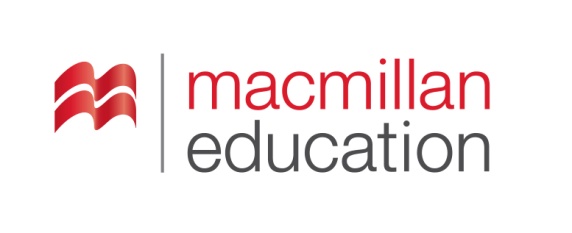 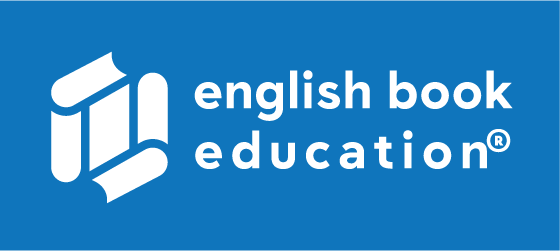 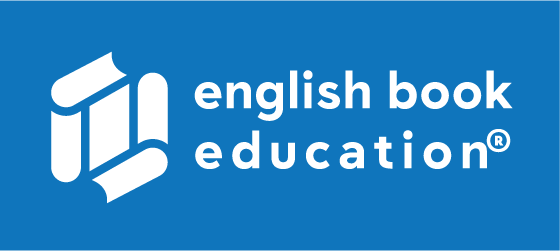 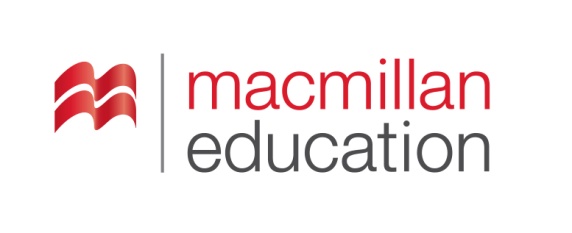 Parts of the Body
სხეულის ნაწილები
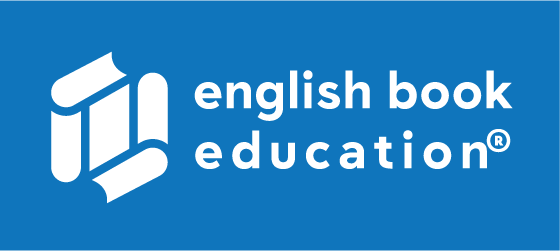 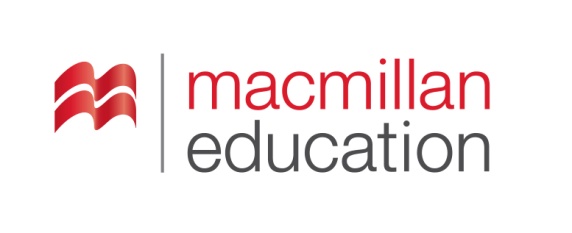 face სახე
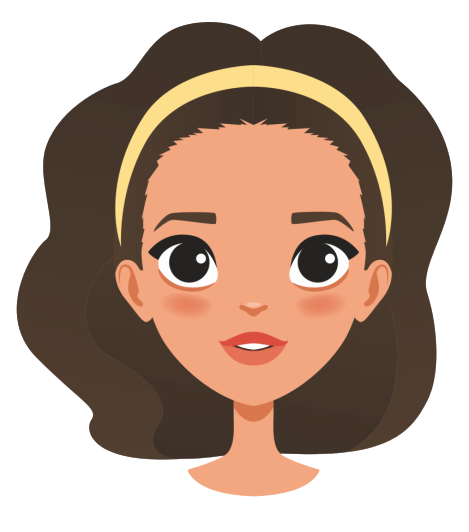 eyeთვალი
nose ცხვირი
earყური
mouthპირი
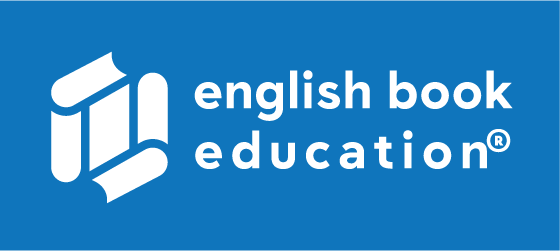 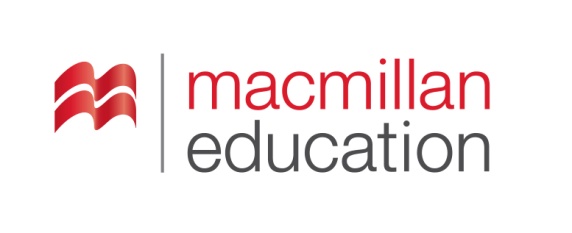 We have two eyes so we can seeand a nose to smell.We have two ears so we can hear and a mouth to taste.
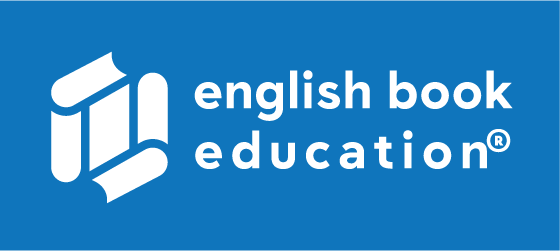 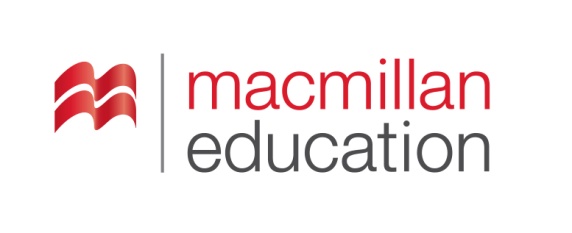 Five Senses
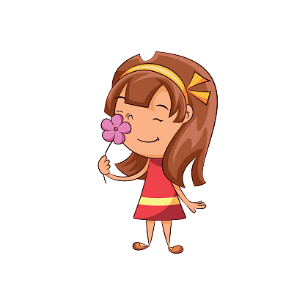 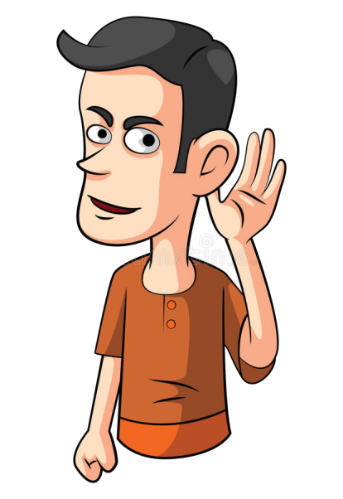 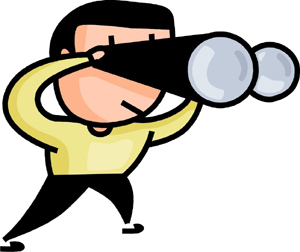 smellყნოსვა
hearგაგონება
seeდანახვა
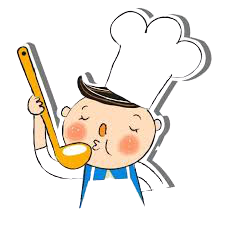 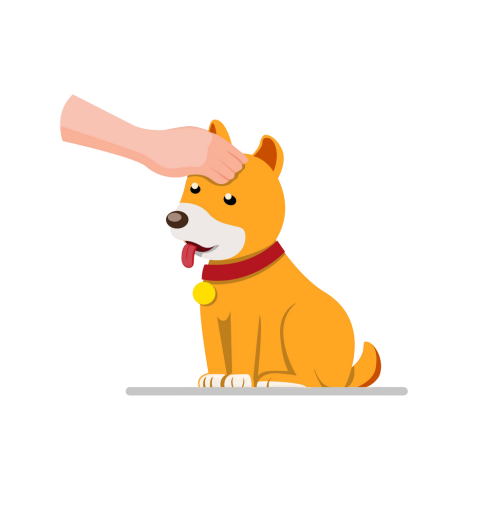 tasteდაგემოვნება
touchშეხება
Fill in the poem with the correct body parts. შეავსეთ ლექსში გამოტოვებული ადგილები სხეულის ნაწილების შესაბამისი სურათებით.
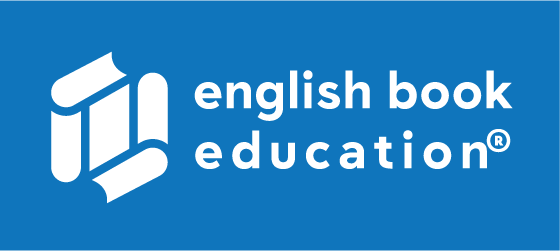 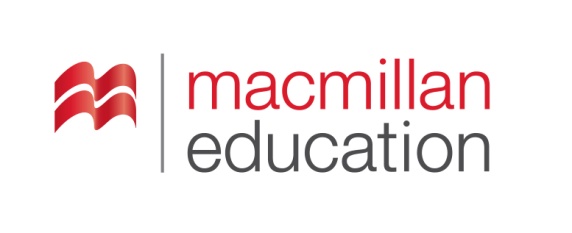 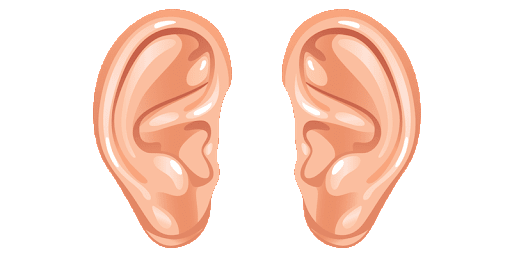 We have two  _________  so we can seeand a _________  to smell.We have two _________  so we can hearand a _________  to taste.
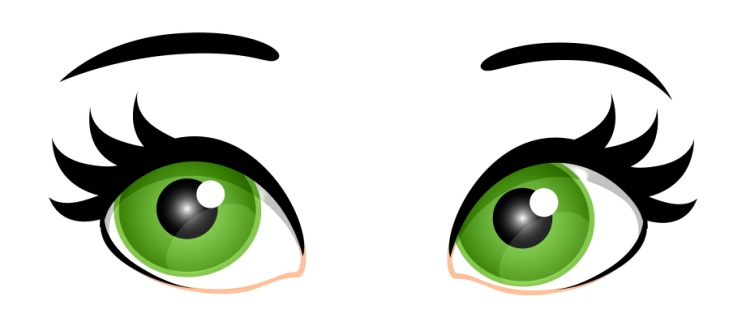 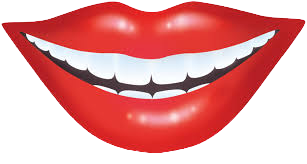 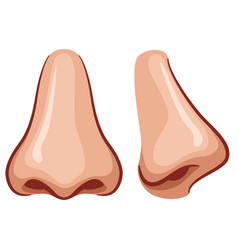 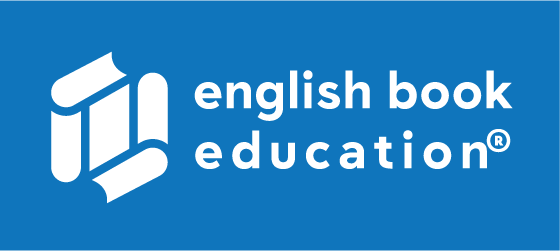 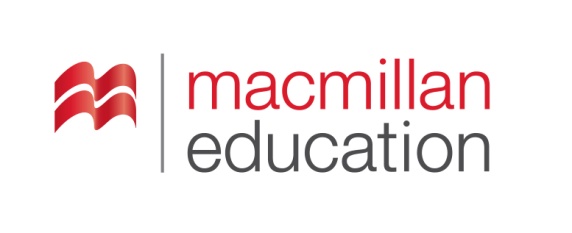 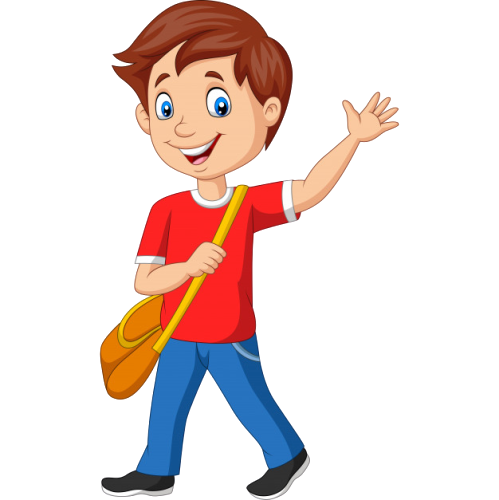 arm მკლავი
handხელი
foot / feetტერფი / ტერფები
leg ფეხი
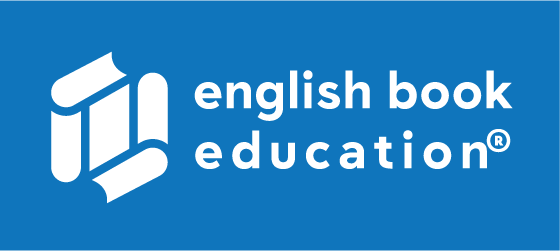 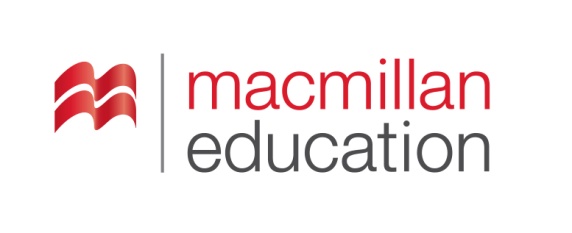 We have two hands so we can touch and two legs to walk.We have two arms to say helloand two feet to stomp the floor.
Fill in the poem with the correct words given in the box. შეავსეთ ლექსში გამოტოვებული ადგილები მოცემული სიტყვებით.
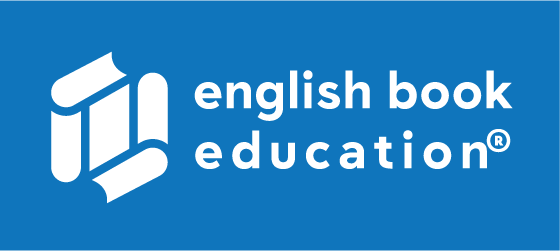 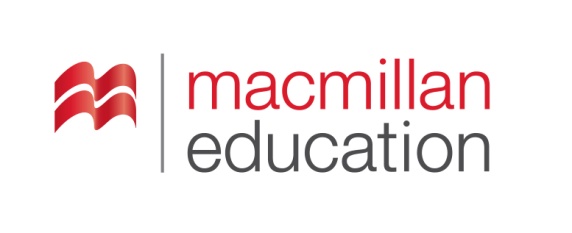 We have two __________ so we can touch and two __________ to walk.We have two _________ to say helloand two __________ to stomp the floor.
legsfeet arms                                    hands
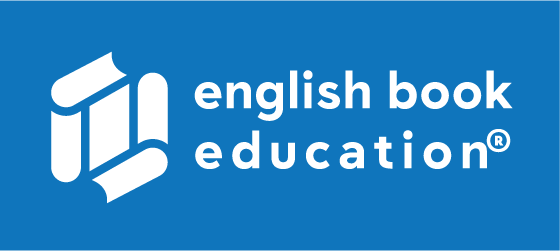 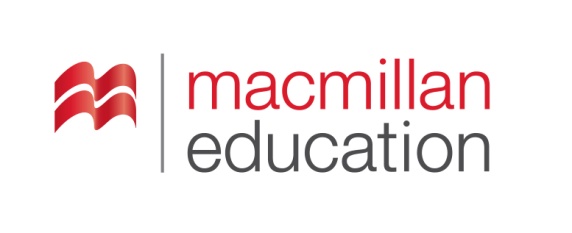 head თავი
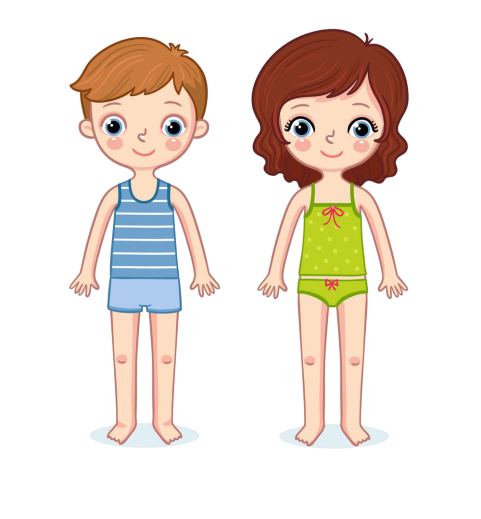 fingersხელის თითები
shoulderმხარი
knee
მუხლი
toesფეხის თითები
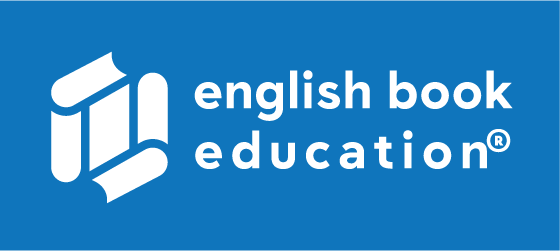 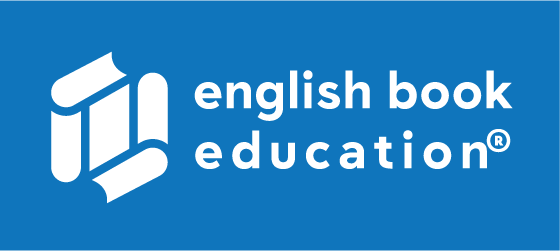 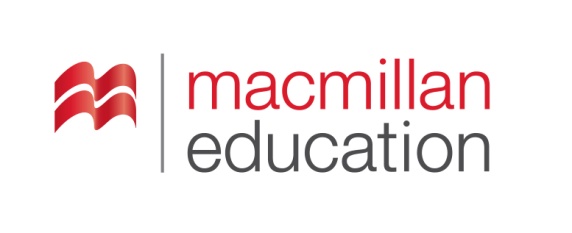 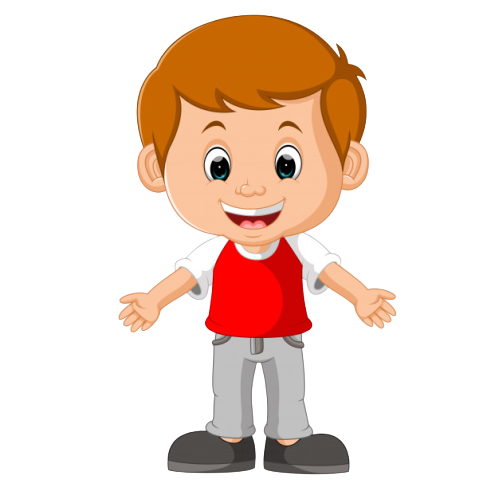 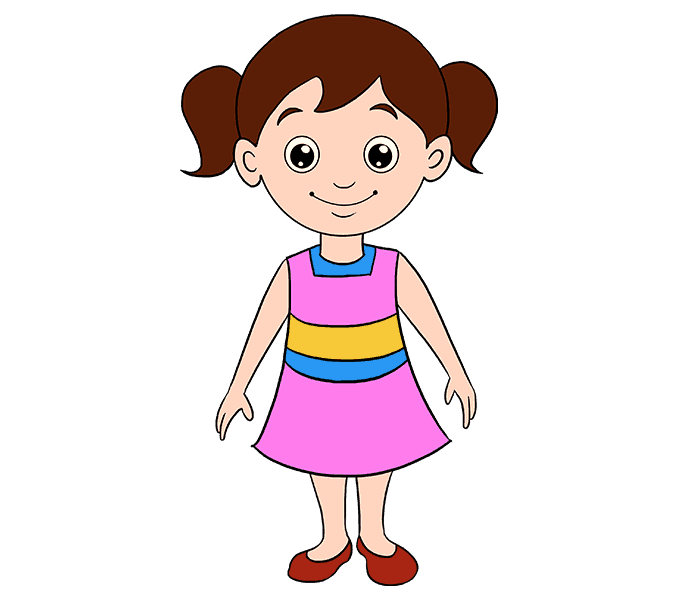 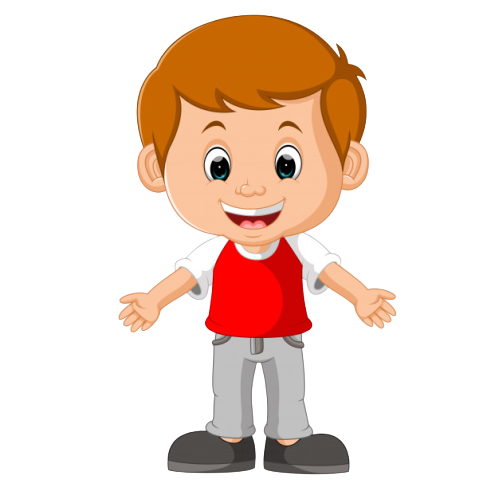 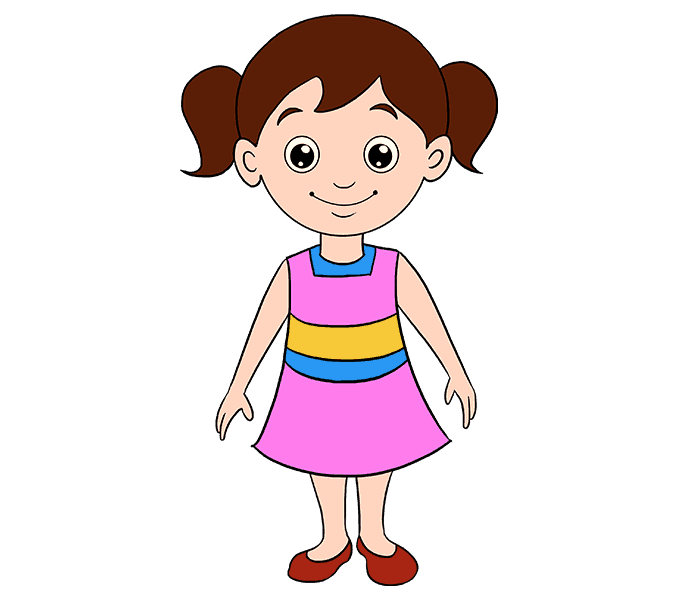 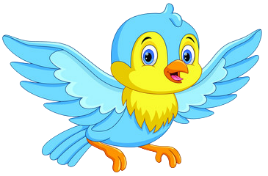 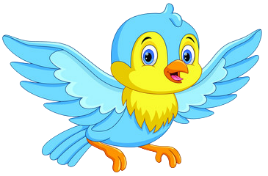 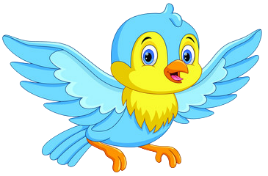 it
they
she
he
they
them
ისინი/ მას
them
ისინი/ მას
it
ის / მას
him
ის / მას
her
ის / მას
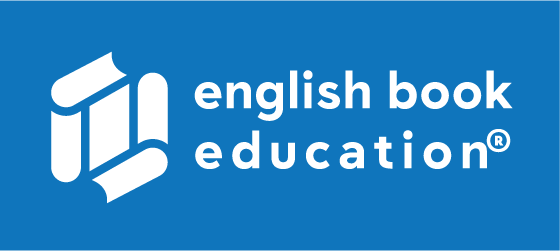 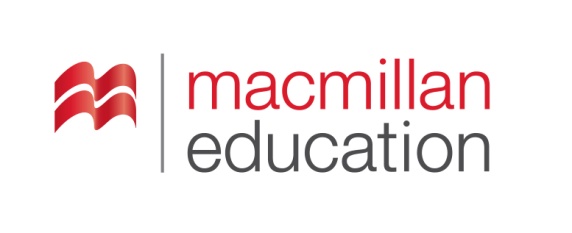 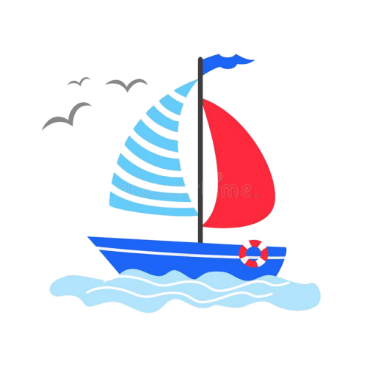 This is a boat. I can see it.

Where are my shoes? I can’t see them.

She is laughing. Look at her!

It’s Giorgi’s birthday. Give him a present.
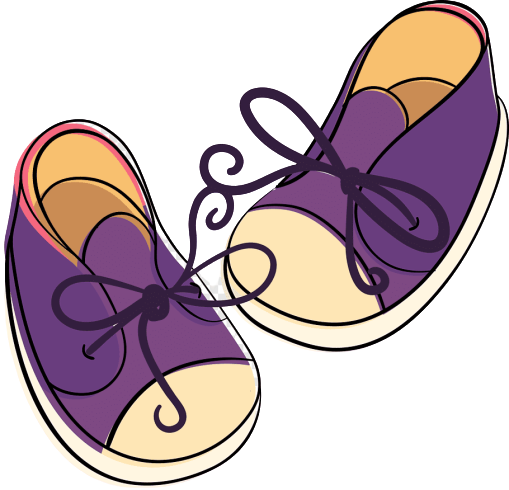 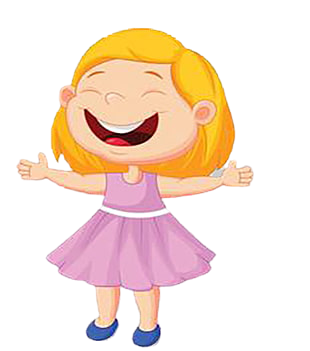 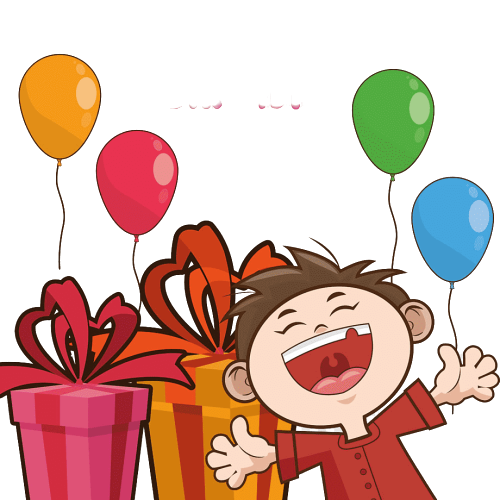 Homework N1საშინაო დავალება N1
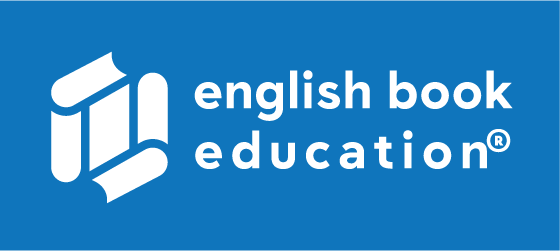 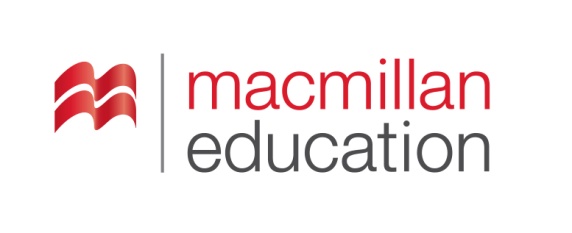 Finish the sentences. Use it/ her/ him/ them.დაასრულეთ წინადადებები. გამოიყენეთit/ her/ him/ them.
Example:  I can hear the sea. I can hear ______ .        1. Where is the girl? I can’t see ______ .       2. The bird is singing. Can you hear ______ ?       3. Hooray! Jack is the winner. Look at ______ .        4. Look! Dolphins! I can see _______ .
Homework N2საშინაო დავალება N2
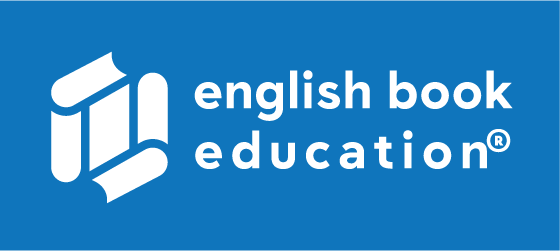 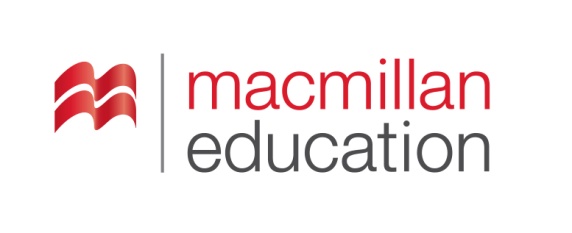 Use the words in the circle and name parts of the body.  გამოიყენეთ წრეში მოცემული სიტყვები და დაასახელეთ სხეულის ნაწილები.
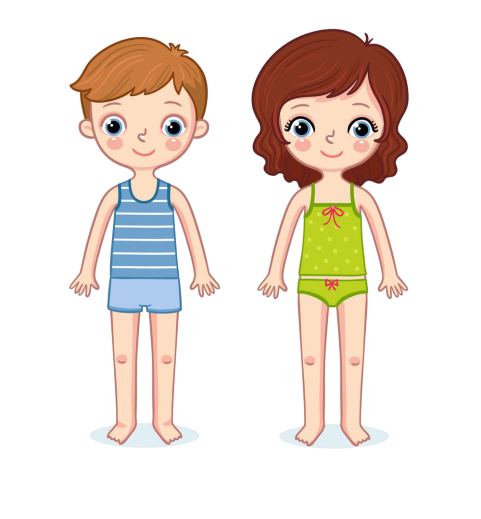 eye  
                     foot nose                          mouth                      leg        hand                       ear
  shoulder                 knee 
          toes                 arm
    fingers
Example